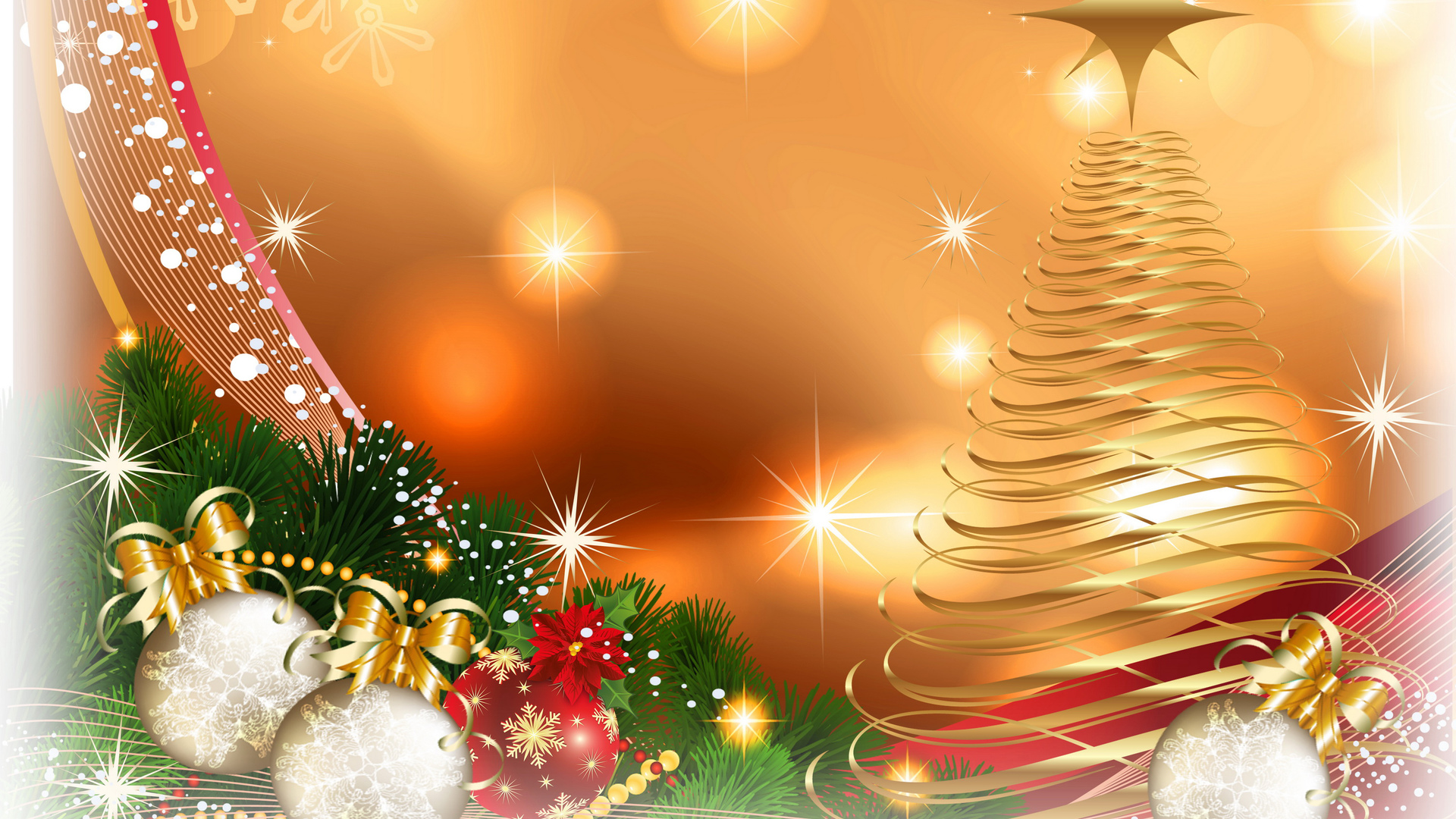 Новогодний карнавал
Гривенская сельская библиотека 2021 год
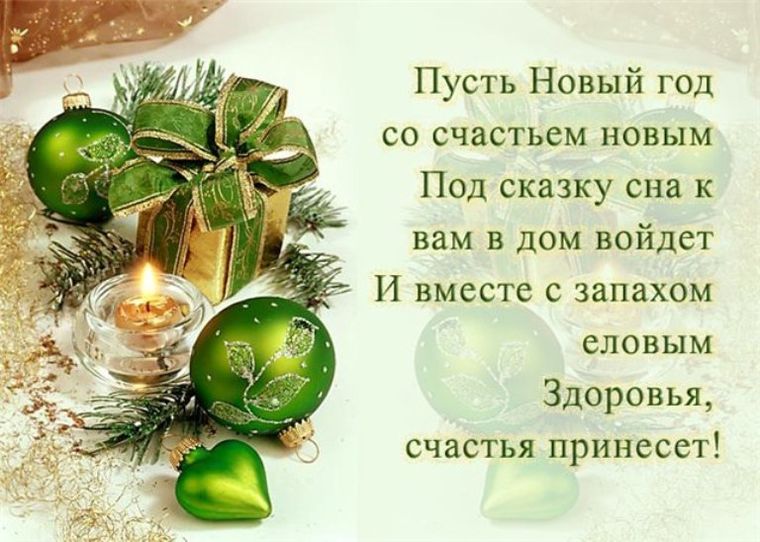 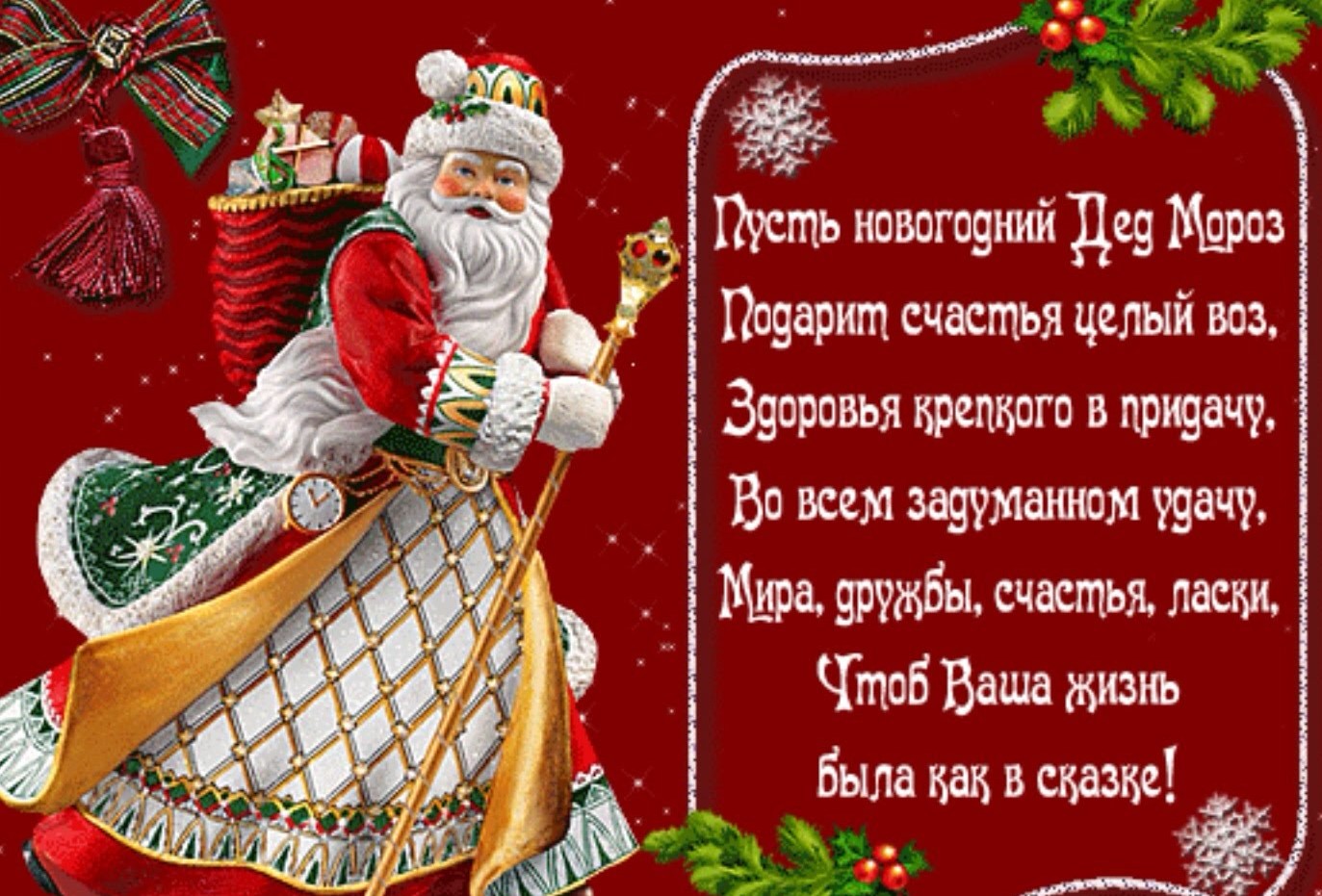 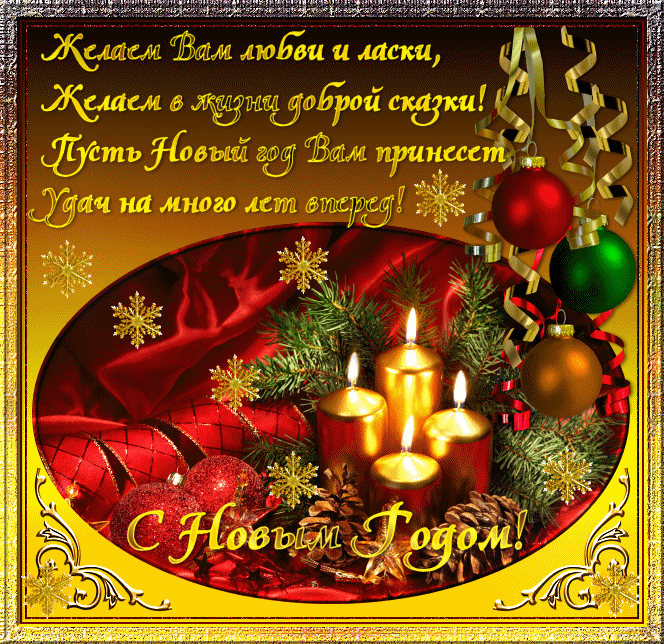 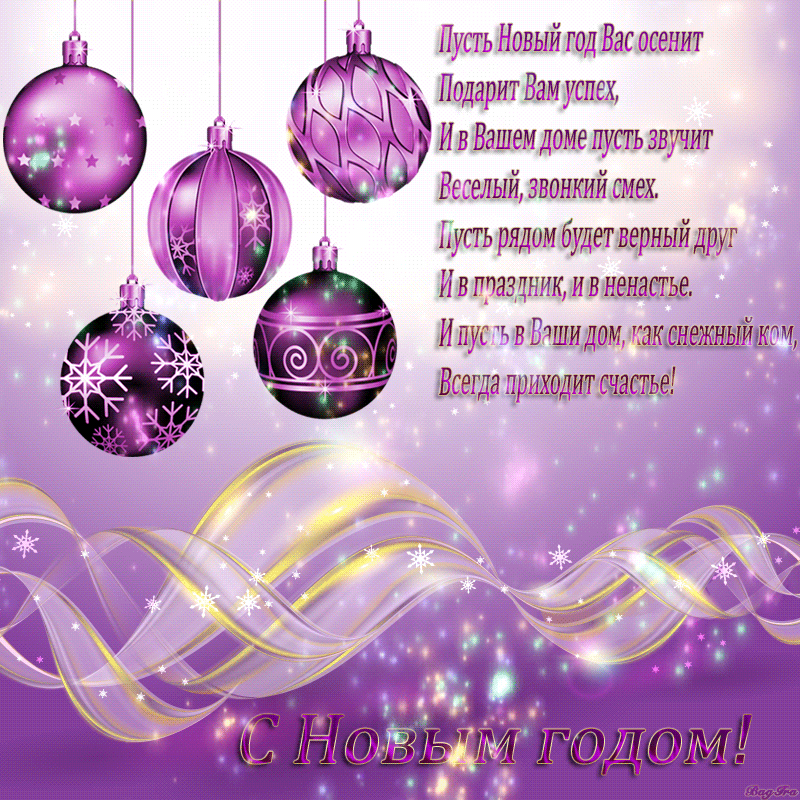 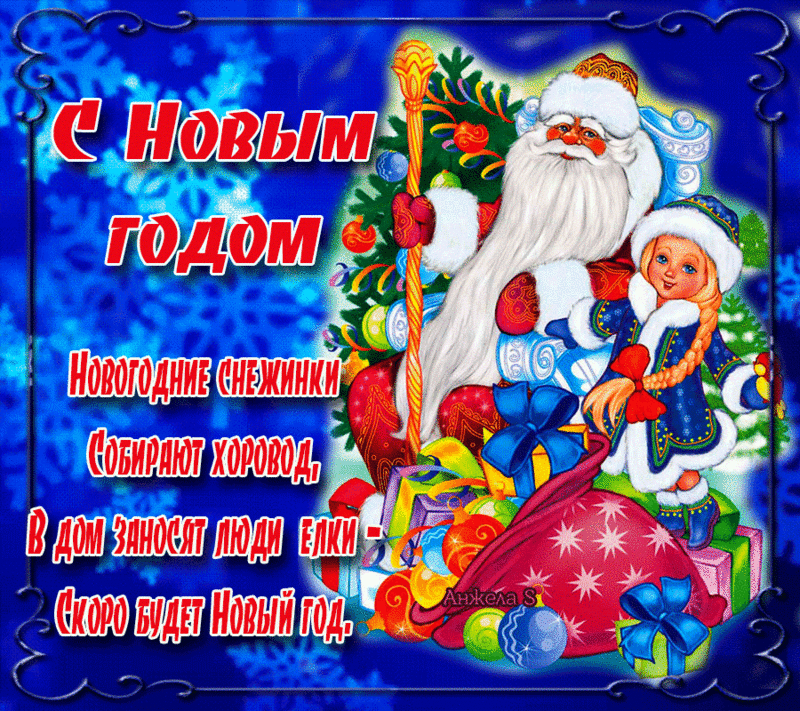 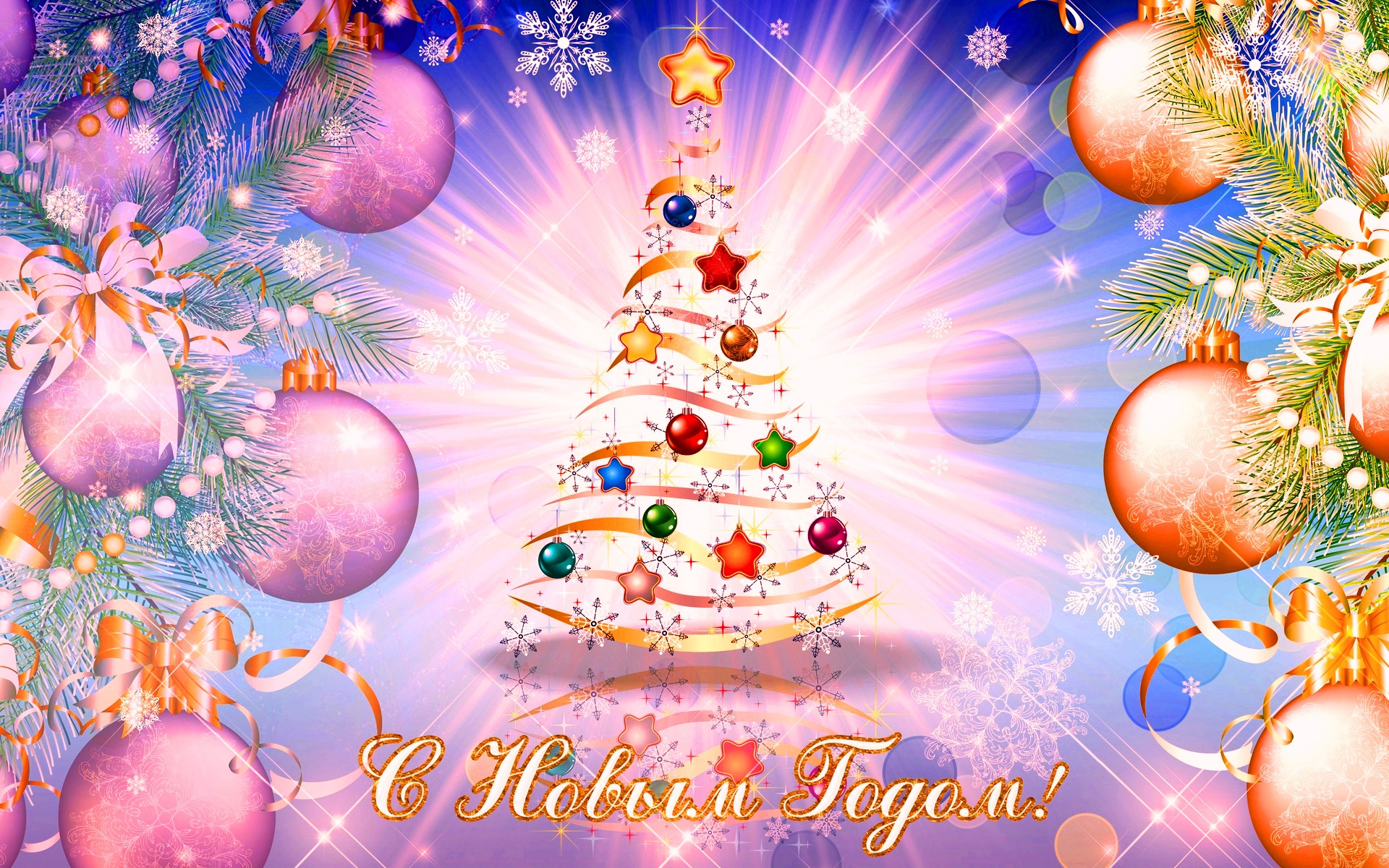 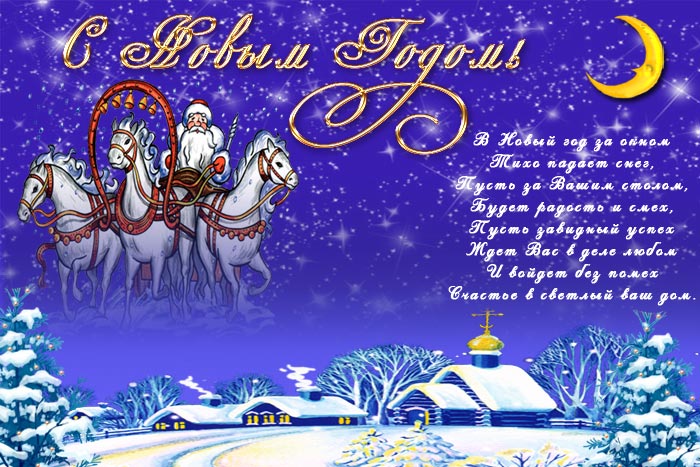 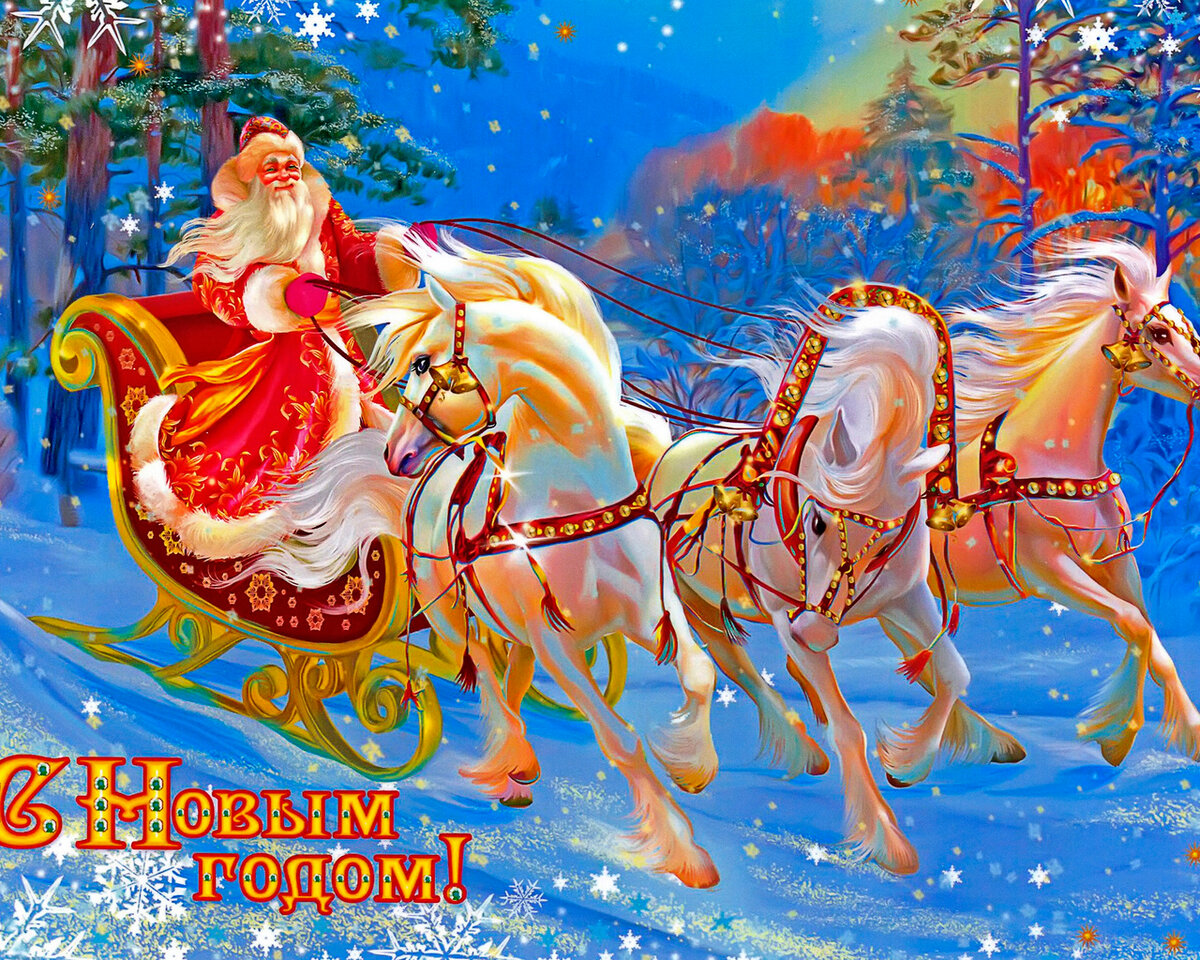